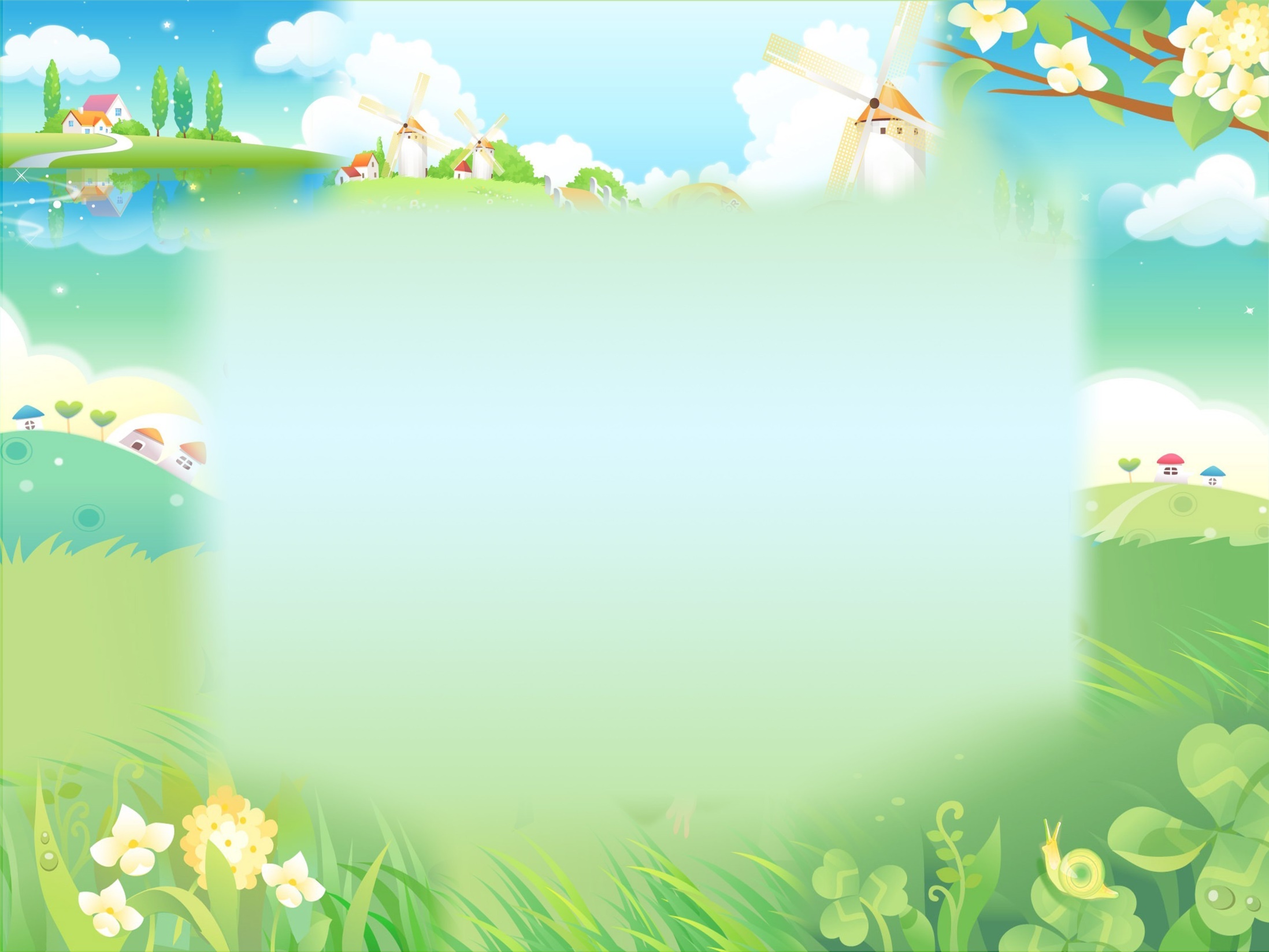 Муниципальное автономное дошкольное образовательное учреждение
Центр развития ребенка – детский сад № 44 «Незабудка»  г. Южно-Сахалинска
­­­­­693013, Город Южно-Сахалинск
Проект 
 «ПРИМЕНЕНИЕ СОВРЕМЕННЫХ ПЕДАГОГИЧЕСКИХ ТЕХНОЛОГИЙ В ДОУ»
Воспитатель:
 Слотюк Анна Владимировна
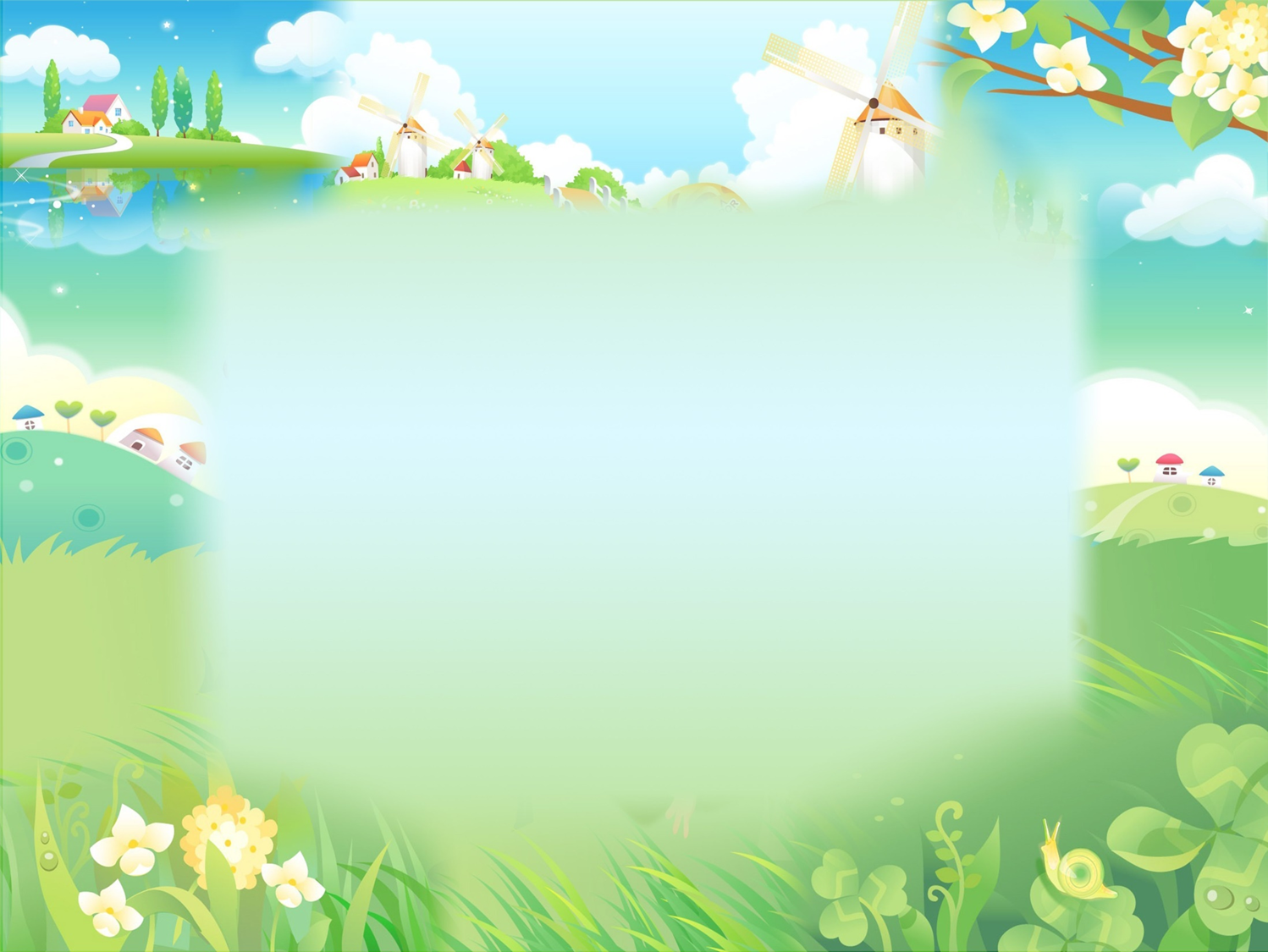 Тема проекта: «Применение современных педагогических технологий в ДОУ»
Информационная карта проекта:
Продолжительность проекта: долгосрочный проект 
Тип проекта: информационно - практико – ориентированный
Участники проекта: воспитатели, дети. 1 мл. группы 
Возраст детей: 2-3 года
Актуальность темы проекта
	Современные педагогические технологии являются ресурсом повышения качества дошкольного образования. 
	Использование инновационных технологий помогает реализовать личностно-ориентированный подход к детям, обеспечивая индивидуализацию и дифференциацию педагогического процесса с учетом способностей и уровня развития дошкольников.
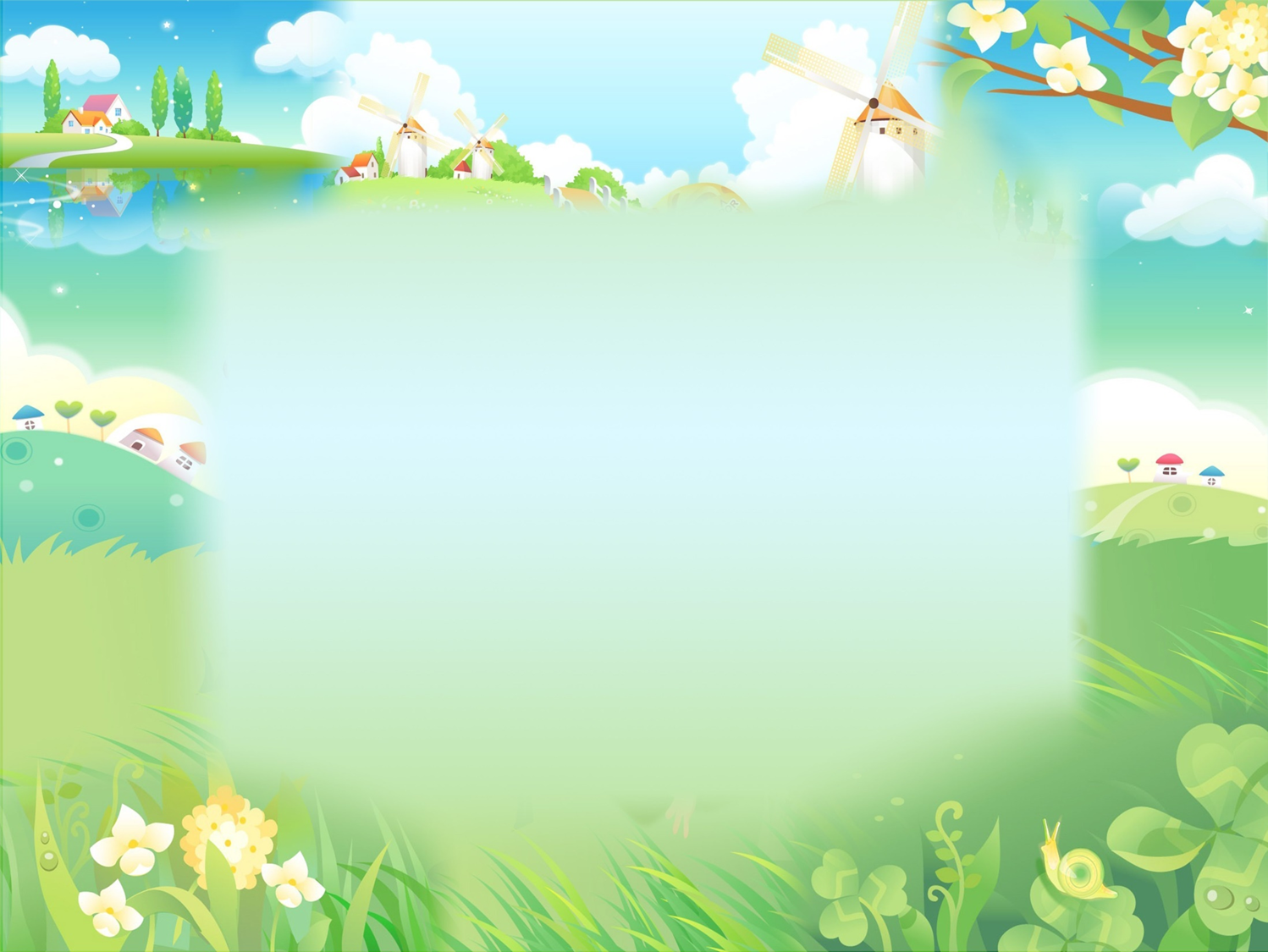 Цель: Создание условий для инновационных процессов в первой младшей группе ДОУ, содействие развитию личности ребенка:
	Задачи проекта:
	Образовательные: 
- выбрать формы и методы организации работы с детьми, современные педагогические технологии, которые содействуют развитию личности ребенка:
	Развивающие: 
- способствовать овладению детьми набором простейших форм и способов поведения, способствующих сохранению и укреплению здоровья
- развивать у детей способности разрешения проблем в самостоятельной и совместной деятельности детей. 
- сформировать у дошкольников основные ключевые компетенции, способности к исследовательскому типу мышления.
- сформировать основы информационной культуры.
- развивать навыки полноценного межличностного общения, позволяющего ребенку понять самого себя.
	Воспитательные:
- построить позитивные отношения друг с другом, взрослыми.
- воспитание у детей коммуникативных навыков и умений.
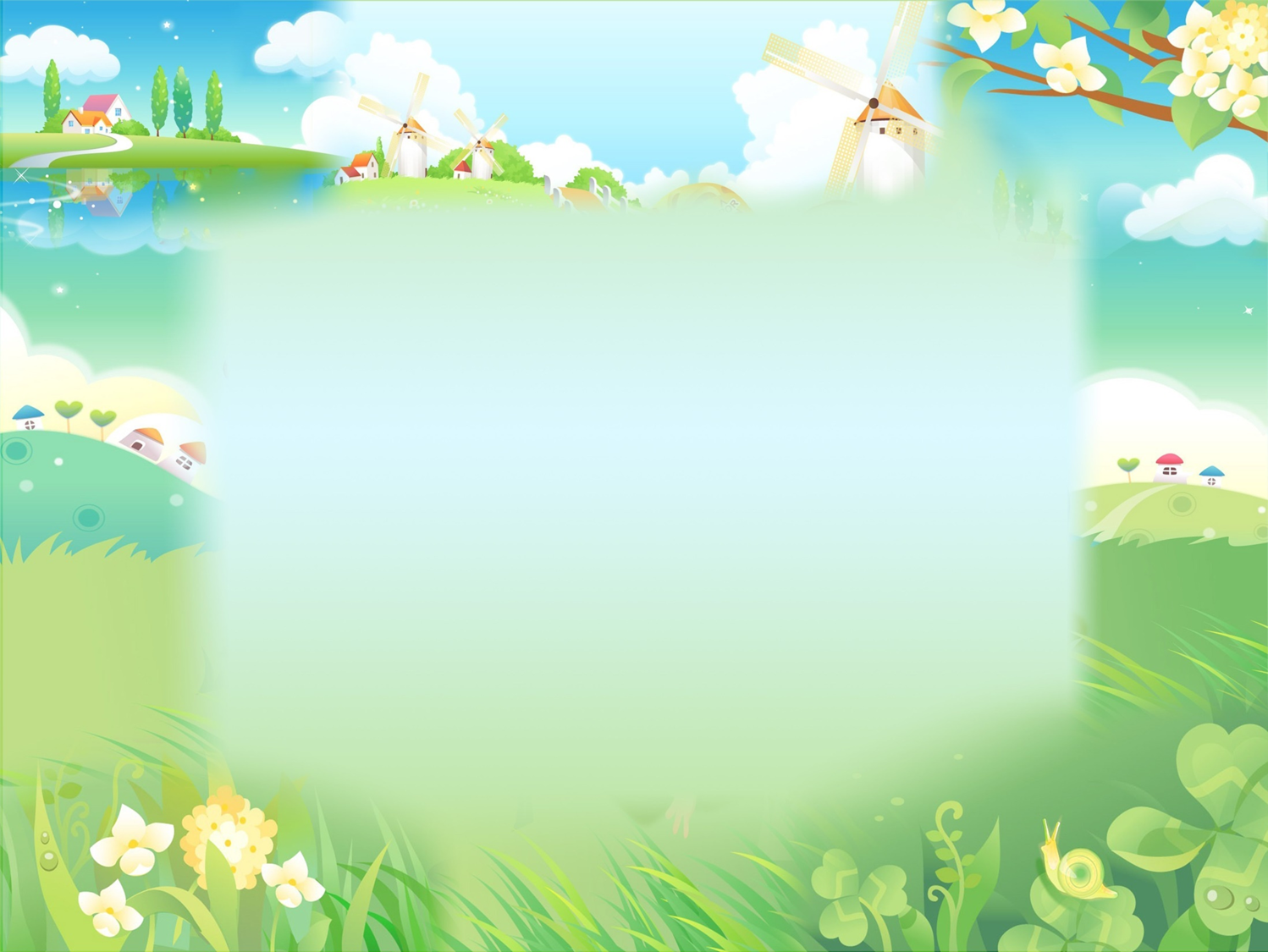 Ожидаемые результаты

	Содействие и сотрудничество детей взрослых, признание ребенка полноценным участником образовательных отношений, поддержки инициативы детей в различных видах деятельности.
	Овладение детьми набором простейших форм и способов поведения, способствующих сохранению и укреплению здоровья
	Развитие у детей способности разрешения проблем в самостоятельной и совместной деятельности детей и взрослого. 
	Сформируются основы информационной культуры и развиваются навыки полноценного межличностного общения, позволяющего ребенку понять самого себя.
	Основные этапы реализации проекта 
Участники проекта: воспитатели, дети
I этап 
Подготовительный 
1) Формулирование целей и задач проекта
2) Подбор необходимого материала.
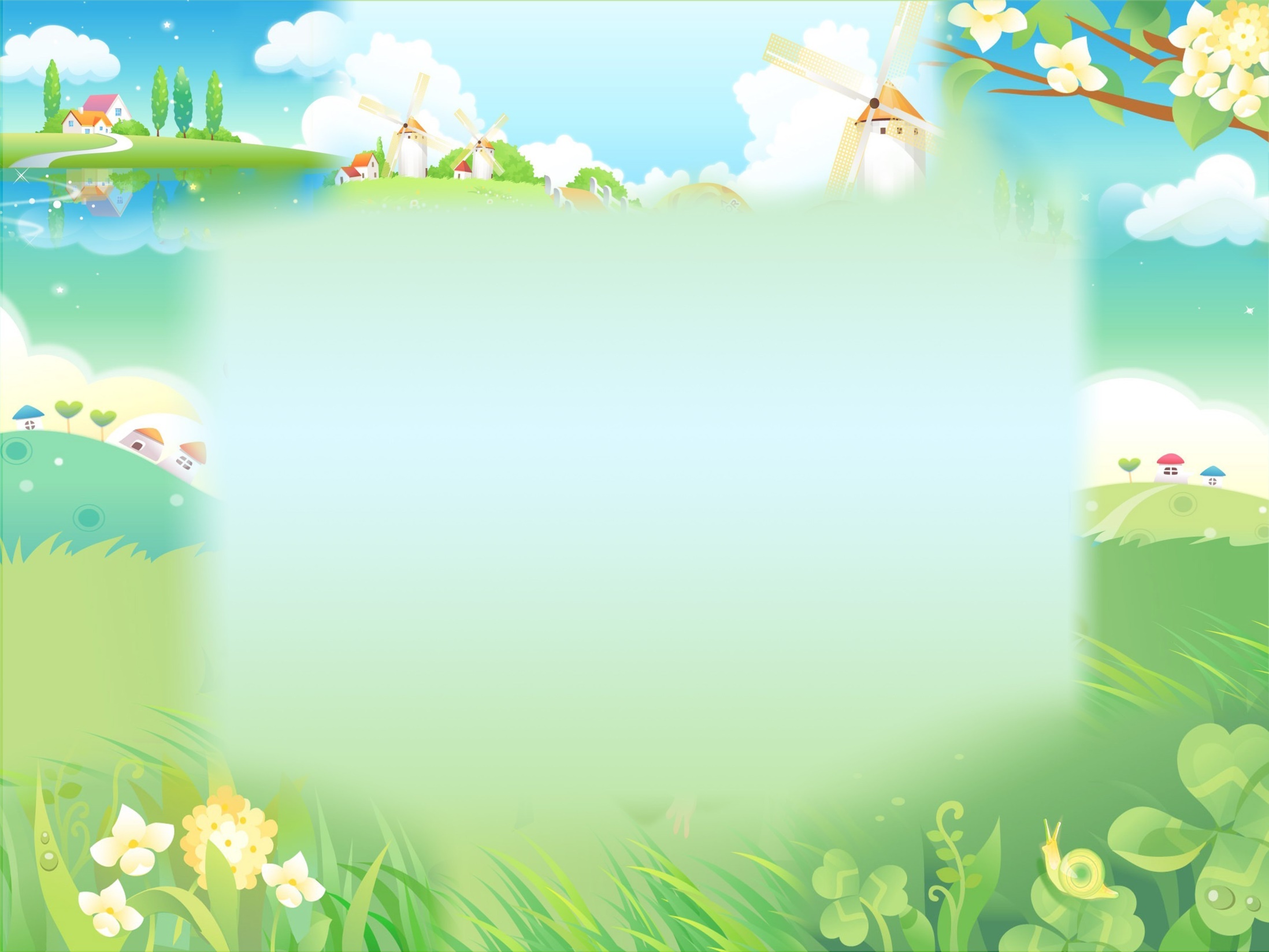 II этап 
Основной - совместная работа воспитателя с детьми
	1.Реализация программы внедрения современных педагогических технологий .
Современные образовательные технологии
Здоровьесберегающая технология
	Цель: Обеспечение ребенку возможности сохранения здоровья, формирование у него необходимых знаний, умений, навыков по здоровому образу жизни. Это самомассаж, технологии музыкального воздействия,
Дыхательная  гимнастика
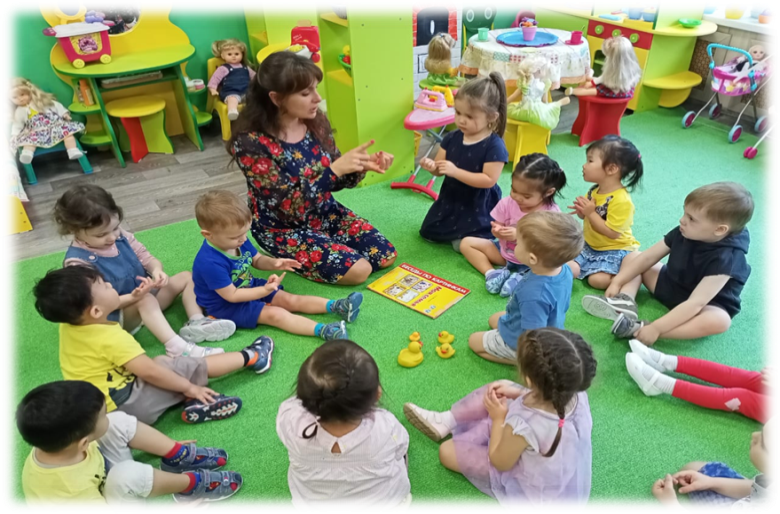 Физкультминутки
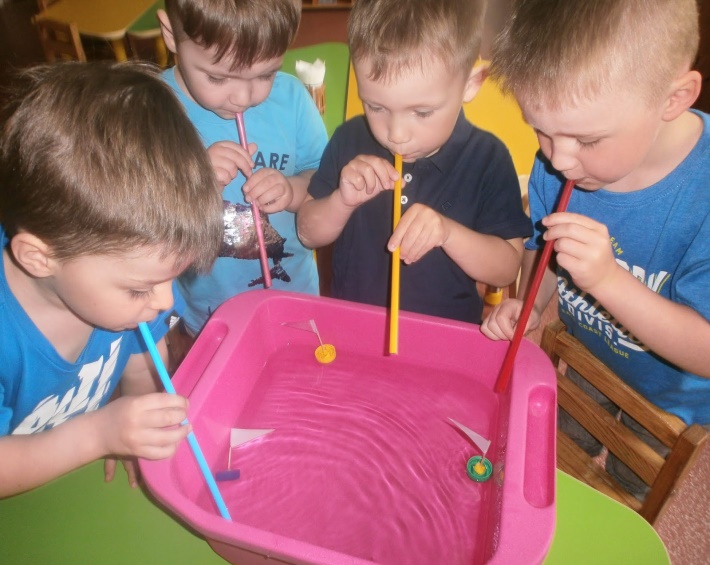 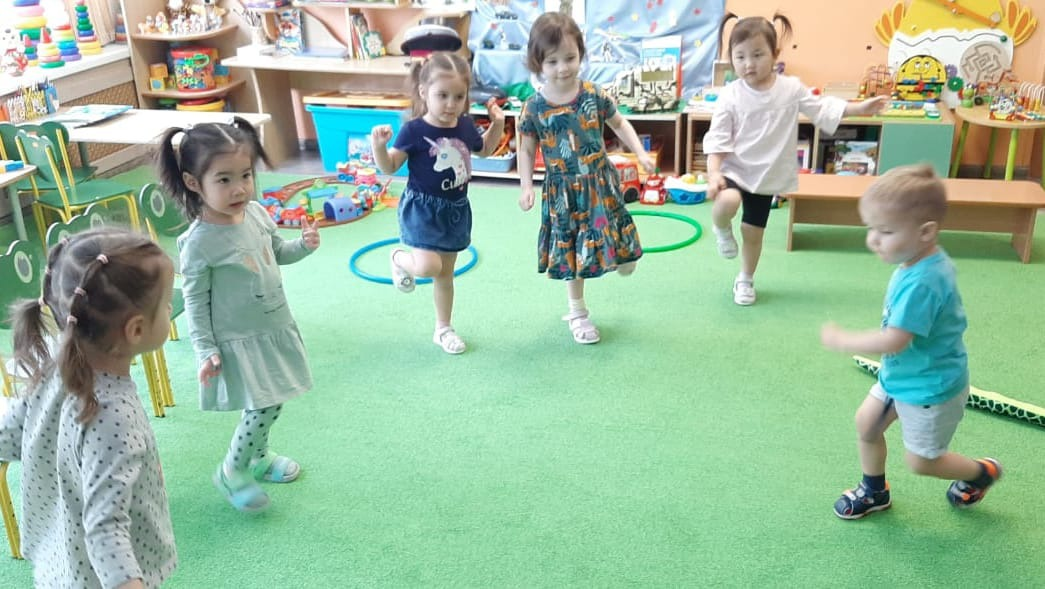 Пальчиковая  гимнастика
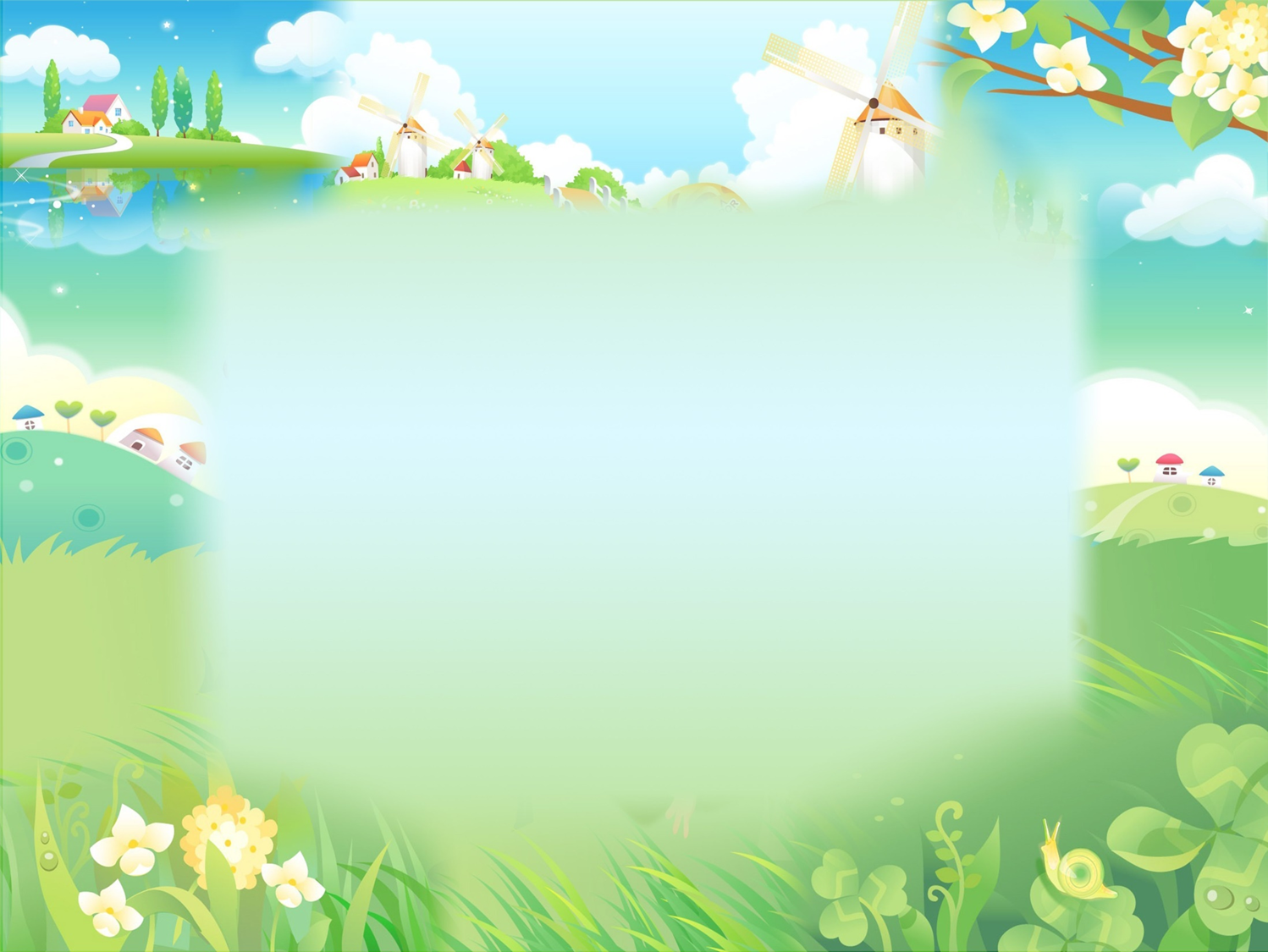 Технология исследовательской деятельности 
	Цель: Сформировать у дошкольников основные ключевые компетенции, способность к исследовательскому типу мышления. Методы и приемы организации экспериментально – исследовательской деятельности: постановка и решение вопросов проблемного характера; наблюдения; моделирование (создание моделей об изменениях в неживой природе); опыты; фиксация результатов: наблюдений, опытов, экспериментов, трудовой деятельности; «погружение» в краски, звуки, запахи и образы природы; подражание голосам и звукам природы; использование художественного слова;
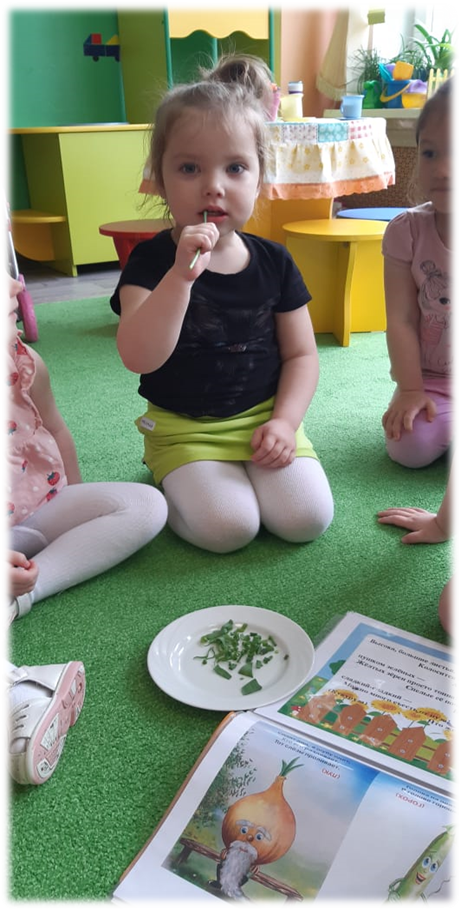 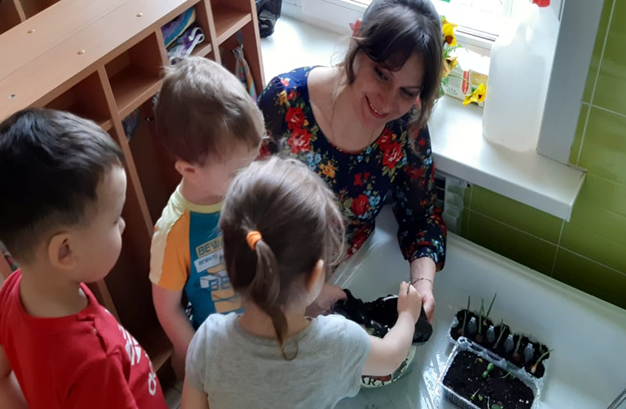 дидактические игры, игровые обучающие и творчески развивающие ситуации; трудовые поручения, действия.
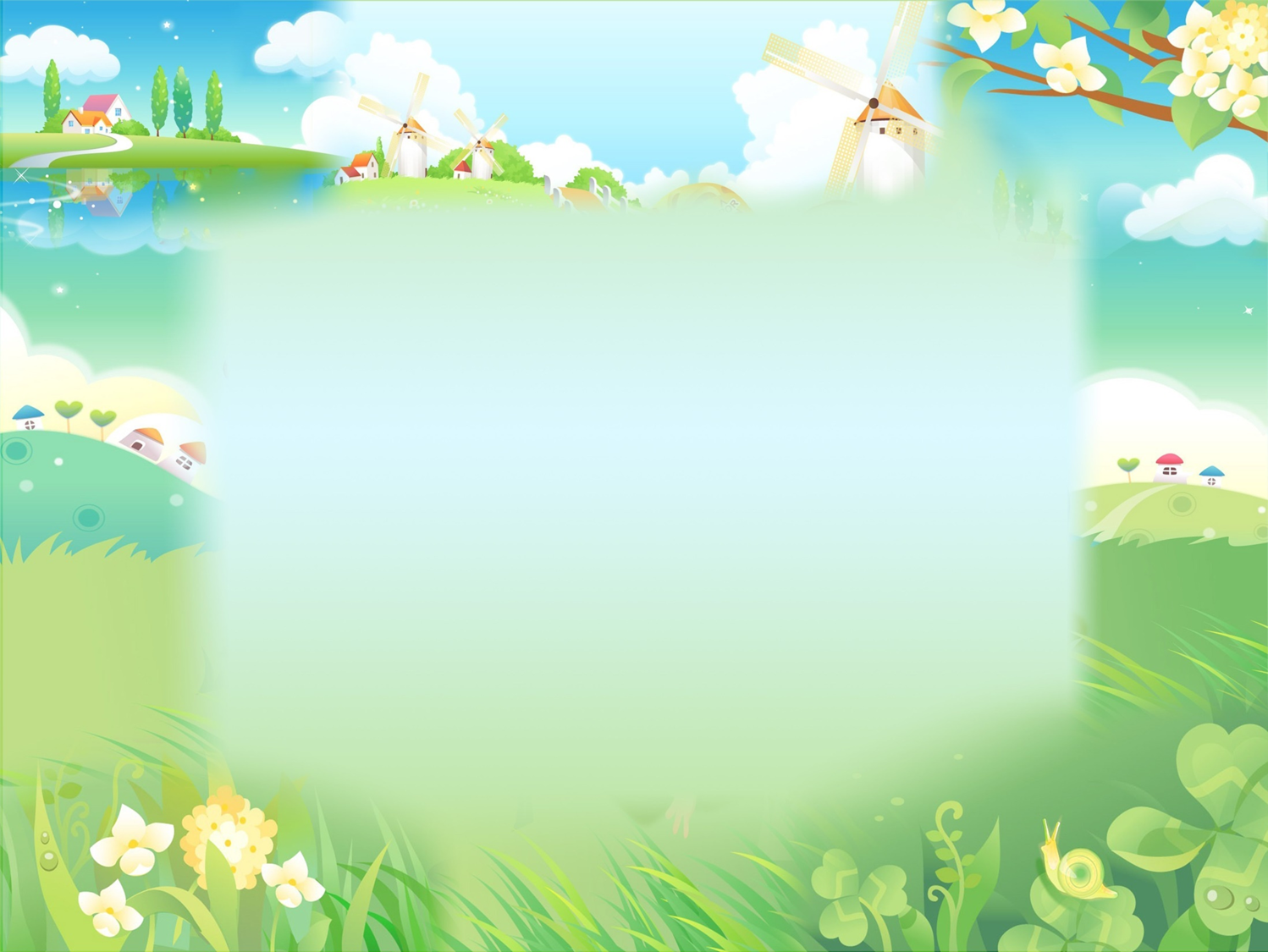 Информационно-коммуникационная технология 

	Цель: Повышение качества воспитательно-образовательного процесса через совершенствование информационной культуры и активное использование компьютерной технологии. 
	Использование компьютерной технологии помогает: привлекать пассивных слушателей к активной деятельности; делать образовательную деятельность более наглядной и интенсивной; формировать информационную культуру у детей; активизировать познавательный интерес; реализовывать личностно-ориентированный и дифференцированный подходы
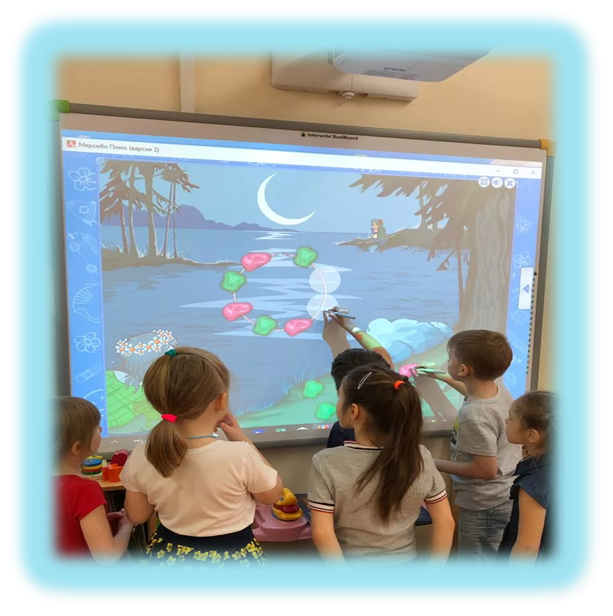 в обучении; формировать интерес воспитателя к работе; активизировать мыслительные процессы (анализ, синтез, сравнение и др.)
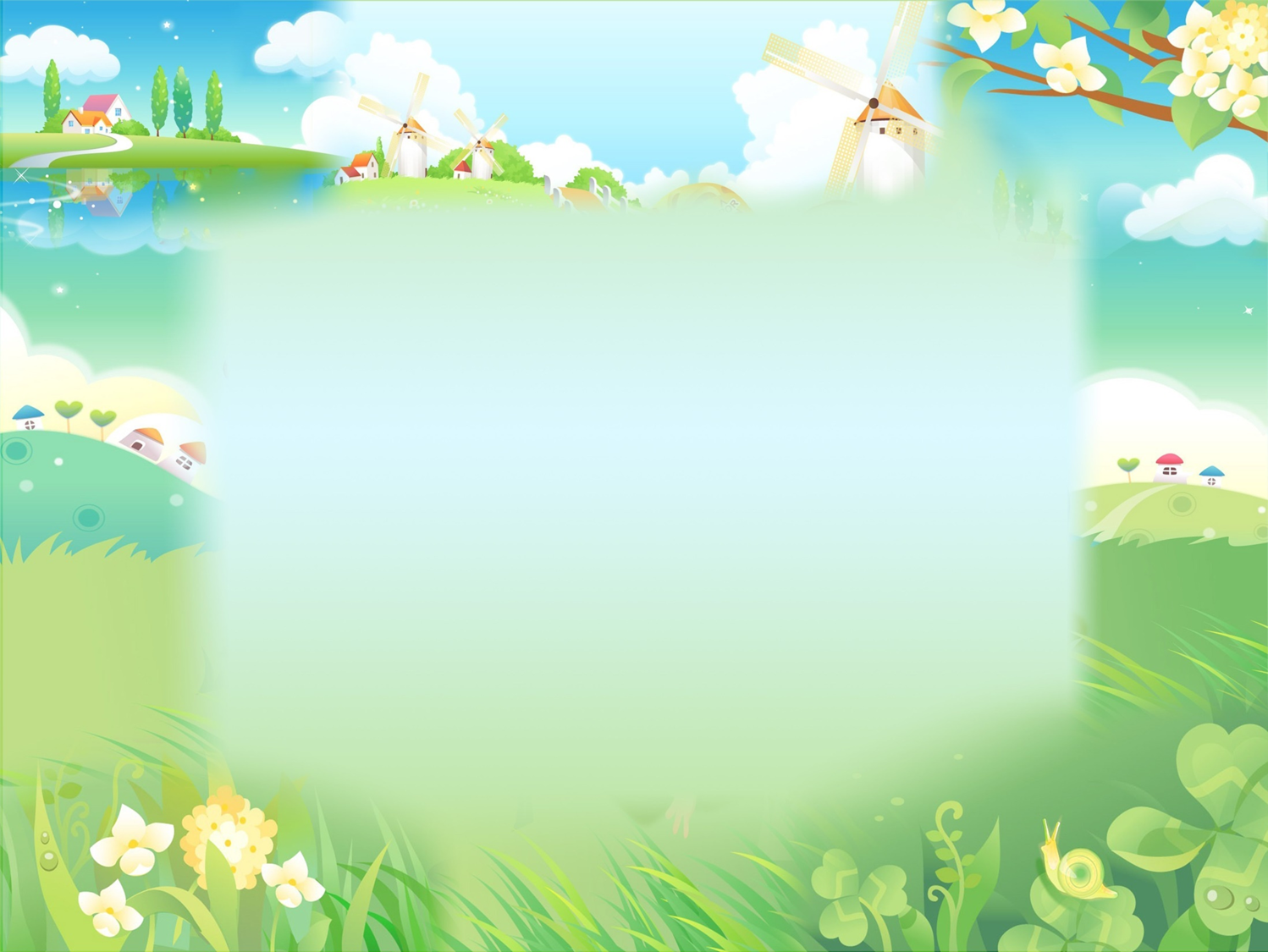 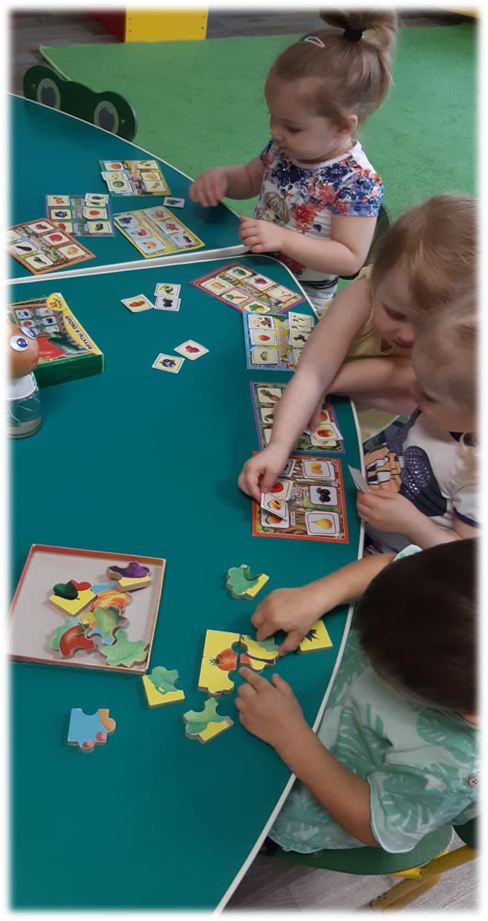 Личностно - ориентированная технология
	Цель: Развитие личности ребёнка, его индивидуальности и неповторимости; максимальное развитие (а не формирование заранее заданных) индивидуальных познавательных способностей ребенка на основе использования имеющегося у него опыта жизнедеятельности. 
	Принципы личностно-ориентированной технологии 
	Построение доверительных отношений с малышом. Общение с ребенком на равных.
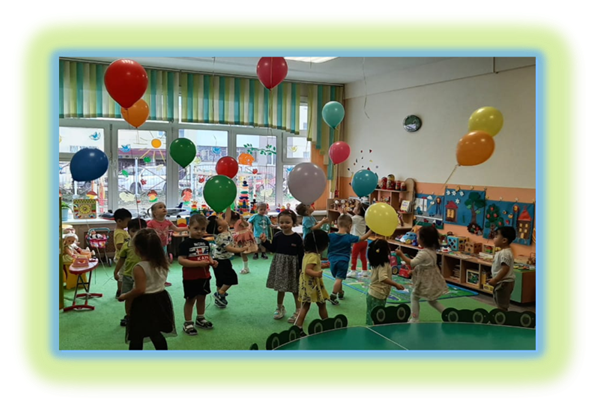 Уважение личности и достоинства маленького человечка. Построение обучения таким образом, чтобы учитывались индивидуальные особенности каждого конкретного ребенка.
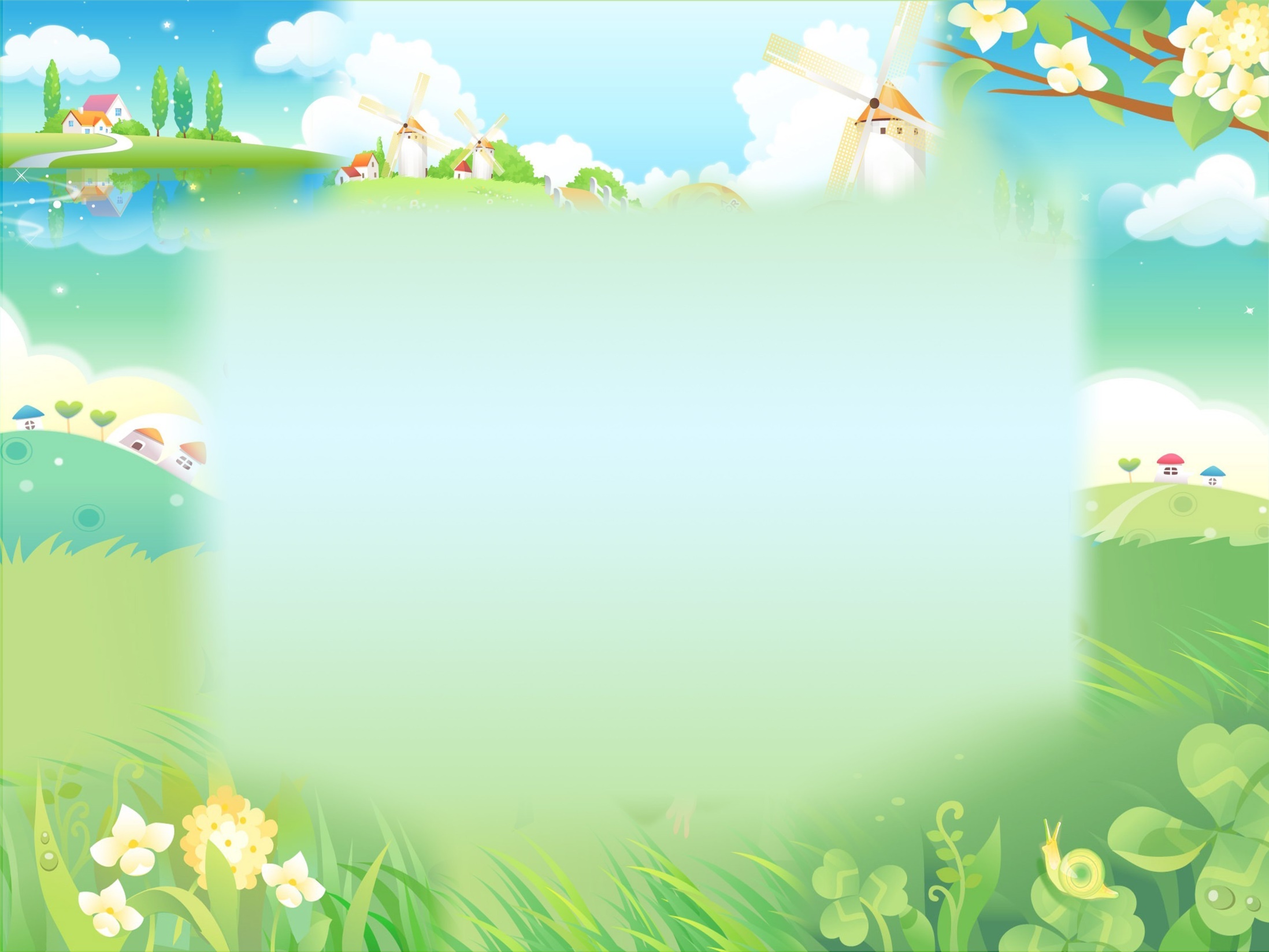 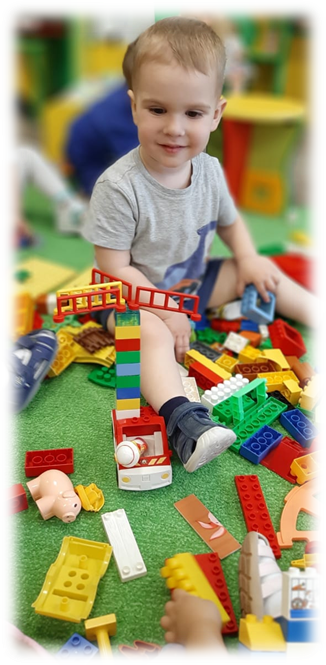 Игровая технология 

	Цель: Раскрытие личностных способностей детей через актуализацию познавательного опыта в процессе игровой деятельности. 
	Важнейшие функции игр: развлекательная (основная функция игры — развлечь, доставить удовольствие, воодушевить, пробудить интерес); коммуникативная: освоение диалектики общения; самореализация в игре как на «полигоне человеческой практики»; терапевтическая: преодоление различных трудностей, возникающих в других видах жизнедеятельности; диагностическая: выявление отклонений от нормативного поведения, самопознание в процессе игры;
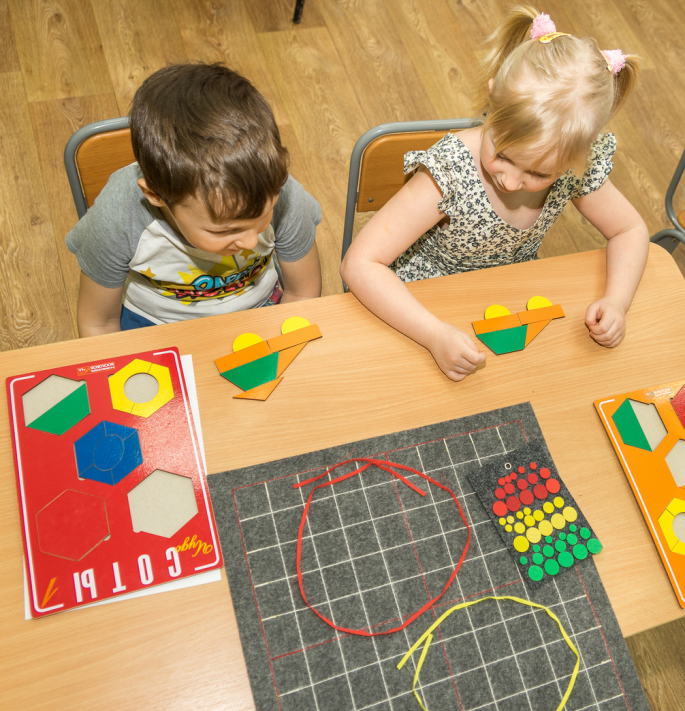 коррекционная: внесение позитивных изменений в структуру личностных показателей; межнациональная коммуникация.
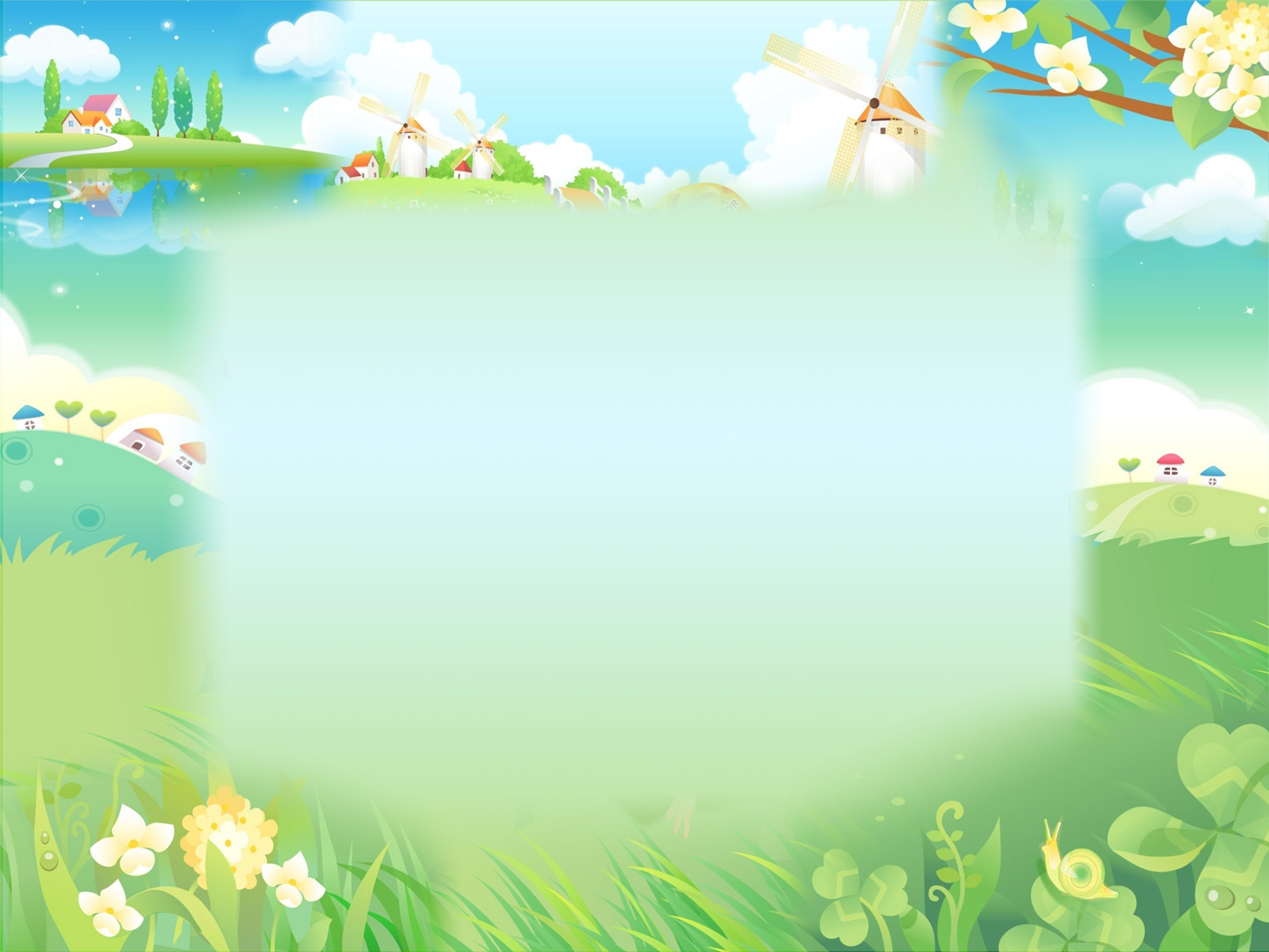 III этап
Заключительный
	Воспитатели: 
	Определение путей совершенствования современных педагогических технологий.
	Подбор современных педагогических технологий воспитателями используется в соответствии с требованиями ФГОС, содействует развитию личности ребенка.
	Дети:
	Владеют набором простейших форм и способов поведения, способствующих сохранению и укреплению здоровья.
	У детей развиты способности разрешения проблем в самостоятельной и совместной деятельности детей. 
	Ключевые компетенции, способность к исследовательскому типу мышления у дошкольников основные сформированы.
	Основы информационной культуры сформированы. 
	Развиты навыки полноценного межличностного общения, позволяющего ребенку понять самого себя.